Fresh Fruit and Vegetable ProgramFiscal Year 2021-22 Online Training Session for SFAs
Al Tachibana, Program Specialist
Fresh Fruit and Vegetable Program , Food Distribution Program, and NSLP Equipment Assistant Grants
[Speaker Notes: Welcome to the Fresh Fruit and Vegetable Program October 1st 2019 webinar. This webinar fulfills the minimum training requirement for annual FFVP training provided to SFAs that will be conducting FFVP. The training can also be a face-to-face session or even done in a conference call. Technical Assistance (TA) visits are also possible for SFAs that require additional training. 
Normally, FFVP training sessions or webinars are done in the summer before school begins. We hope to present next year’s webinar in August when schools get back in session and when school’s are fully staffed.  
Much of the  basic information is repeated each session and I will be going through those parts very quickly. 
The PowerPoint will be available on the HCNP website (http://hcnp.hawaii.gov/). Look for it in Program Resources under FFVP in the Program Overview tab on the HCNP website. The FFVP Handbook (2010) can be also be found in Program Resources on by doing a web-search for “FFVP handbook for schools”.  This session should end about 9:45  with time for any questions after that were not answered through the session.]
FFVP Waiver Update
NOTE:  Any FFVP Plan by the SFA requires approval from HCNP
FFVP Flexibility (see USDA SP19-2021) has been allowed for SY 21-22
Flexibility can include flexible FFVP service time, non-congregate feeding, multiple servings, can be served in an SSO open site, can be delivered to students’ homes, and other permitted flexibility of service
REQUIRES A STATE WAIVER FROM USDA: Parent pick-up of FFVP without children present
FFVP GOALS
Create a healthier school environment by providing healthy food choices.
Expand the variety of produce students consume.
Increase our students’ produce consumption.
Make a difference in students’ diets to impact their present and future health.
Program Objectives
Build a strong school-level   FFVP team
Tie FFVP into school’s Wellness Plan
Develop effective program Action-Implementation Plan
Integrate FFVP into core curriculum
Create healthier school community
Develop nutrition education
Manage budget & claim procedures
School Eligibility
Must be a school with students within PreK - 6th grade 
To be counted for FFVP, Pre-School students must be included in school’s enrollment
Must operate NSLP
Submit or Revise a yearly application (Keep FFVP Folder on Computer)
Must be committed to fulfilling program objectives
Priority schools have 50% or more of students eligible for Free or Reduced price meals (F/R%)
But, schools under 50% F/R can be accepted in FFVP if sufficient funds remain after schools with higher F/R% are accommodated
[Speaker Notes: To be eligible for FFVP a school must operate in the NSLP.  A school in HI must have students within Pre-K up to 6th grade. For Pre-K students to included in FFVP service, they should be counted in the school’s enrollment. On the mainland, elementary schools general only go up to 5th grade and so no 6th graders are included in FFVP for those districts where elementary only goes to 5th grade. 

Regarding the submitting or revising a yearly appl., we will be attempting to create an easier application process, but this will come with earlier application periods and stricter deadlines. This will be mentioned more in the Applying/Renewing slide as well as the Fiscal Year timeline slide later.

Who gets to be accepted in FFVP. It has been a misconception that only schools that had 50% or more Free/Red. Enrollment could be in FFVP.  Schools with 50% or more F/R enrollment are given priority to be in FFVP since the Program’s objective since its inception was to try to provide students in the highest need schools more opportunity to have fresh fruit and vegetable snacks that they probably were not getting at home.  How many schools actually get into FFVP depends on the budget (which is the allocation to the state) and the number of schools, number of  students, and the F/R % of those schools.  If all the schools with 50% and higher F/R that apply are accepted into FFVP and there are still funds remaining, then schools under 50% F/R can be accepted.  Right now, all schools that apply for FFVP can usually be accommodated because not all qualified schools apply.  Currently, the total number of Hawaii students in FFVP each year is about 32,000.]
Applying/Renewing FFVP 21-22
In Feb/March, the DOE Superintendent memo is  posted announcing to elementary school principals that the FFVP application process has began for the next school year. 
All schools must apply or renew their FFVP application by the deadline to be eligible for FFVP in SY 21-22.  PLEASE TAKE NOTE!! 
Once applications /renewals are accepted, the schools will be notified that their application or renewal has been accepted.
[Speaker Notes: Because the current application process requires so much time to collect, process, revise, and approve the FFVP applications; and this information was needed for the schools’ NSLP renewals for the new school year by June, the process would start in Nov/December.  First the revised process needs to be planned. Then FFVP memo that states the process and any changes has to be written, revised by HCNP and revised/approved by the Sup. office. This internal DOE memo is directed to the Elem. Principals in Jan or Feb announcing that FFVP applications are being accepted. Last year’s FFVP Sup. Memo mentioned that schools 30% F/R and above could apply and be considered if sufficient funds are available. 
It is hoped that a revised application process will make the annual renewing easier.  
The upcoming renewal process will have a strict deadline (not later than March 1) that will depend on when the Sup. Memo is posted.  
Once applications/renewals are accepted, schools will be notified that their applications were accepted. 
Having its application approved means that the school has made itself eligible to receive FFVP funds upon availability of funds to accommodate all the schools that have applied. So far, there has been enough funds for the schools that have applied to be provided with FFVP allocations.]
Allocation and Cost Claims
Approved schools receive funds based on an allocation of $50 - $75 per student using enrollment figures of previous year’s Oct. data from the school for grades PreK - 6
Must submit a correct monthly claim on time and stay within budget (FFVP Workbook issued by HCNP)
Up to 10% Administrative Costs– for planning,  ordering, paperwork, nutrition education planning; not prep/service
Any FFVP Equipment costs comes out of the Admin. Costs 
Up to 20% for Operating labor costs: Can include salary and fringe benefits for employee cost to wash, prep, distribute and serve FFVP
[Speaker Notes: Allocations provided to schools are based on enrollment and a per student allocation between $50 - $75.  New schools that have not been doing FFVP and schools that have not been able to use most of their allocations in past years would start at $50/student. 
Schools that have maintained consistent usage of funds and have been following the guidelines for documenting costs and timely claims receive higher per student allocations. 

FFVP costs can be Administrative or Operation costs -  
Administrative costs are basically for FFVP labor cost claims for office-type work such as ordering, planning, paperwork, nutrition education, etc. 
Equipment needed for FFVP would come out of the Admin. funds.  Admin. costs cannot exceed 10% of a SFAs/school’s allocation.
Operation costs should be primarily for the purchase of fresh fruits and vegetables, however, up to 20% is allowed for labor costs for storing, preparation, and serving for FFVP. 
Any labor costs to be claimed for FFVP needs to be documented in Time & Effort sheets with the staff names and time spent.]
FFVP Usage in Hawaii
Any unused funding goes back to the USDA at the end of the year
Usually, just 80% of Hawaii’s FFVP Charter School funds get used
Latest Figures for Charters: 32% of FY Funds Unused
Only 2 Charters have used 90% or more up to Aug. claim.
[Speaker Notes: Pay no attention to the graphs which was from SY17-18, just know that this past FFVP year was overall was not very encouraging mainly due to DOE FFVP Oahu vendors when the Oahu schools had no vendor to supply whole fruits/vegetables for FFVP AND then the prepared product vendor, So Ono later went out of business leaving the Oahu DOE FFVP schools with no way to serve FFVP.  Affected some schools on Kauai who also placed orders with So Ono. 
For charter schools, just know that: (see info on slide) 
Also, know that if more DOE schools apply for FFVP which I believe SFSB wants to make happen, charter schools that are not using their allocation could be seeing their very high per student rates ($70-$75) start to drop to as low as the minimum $50 if they cannot show that they are able to use the high allocations that they are given.  I will monitoring usage more closely and try to assist schools in using most of their allocations in a timely manner.]
FFVP FISCAL YEAR TIMELINE
NEW FY ALLOCATION STARTS OCT 1
Nov 7
Dec 20
2021
2022
SEP
AUG
FEB
JUN
DEC
APR
SEP
MAY
NOV
JAN
AUG
OCT
JUL
MAR
Today
FY BEGINS OCT 1
FY ENDS SEP 30
6 days
18 days
24 days
SY 2022-23 - AUGUST – SEP 30
16 days
OCTOBER -  MAY  SY 2021-22
25 days
[Speaker Notes: This is the timeline for the FFVP Fiscal Year funds.  Usually, use of the Fiscal Year FFVP funds is used till May when schools end and if the school/SFA did not use all its funds, those funds would be good till the end of September.  Any last orders using the old allocation must be delivered by September 30.   The new Fiscal Year FFVP allocations would start from October 1.  Any deliveries that arrive from October 1 onward would be charged to the new allocation.]
FFVP FISCAL YEAR TIMELINE
Schools must retain some funds for any FFVP in New SY till Sep 30
NEW FY ALLOCATION STARTS OCT 1
FFVP ENDS AT 
MOST SCHOOLS
Nov 7
Dec 20
2021
2022
SEP
AUG
FEB
JUN
DEC
APR
SEP
MAY
NOV
JAN
AUG
OCT
JUL
MAR
Today
FY BEGINS OCT 1
FY ENDS SEP 30
6 days
18 days
24 days
SY 2022-23 - AUGUST – SEP 30
16 days
OCTOBER -  MAY  SY 2021-22
25 days
[Speaker Notes: This slide breaks into the true sections.  October 2019 to May 2020 (10 months) of possible FFVP service using the new fiscal funds for this school year; and then two months, August and September, of the new school year in 2020.  Schools that want to serve FFVP in Aug./Sep. of the new school year will need to retain some funds for use after May 2019.]
FFVP FISCAL YEAR TIMELINE
Schools must retain some funds for any FFVP in New SY till Sep 30
Memo from Super. Office to Elem. Principals about  Applying/Renewing for FFVP
NEW FY ALLOCATION STARTS OCT 1
FFVP ENDS AT 
MOST SCHOOLS
Nov 7
Dec 20
2021
2022
SEP
AUG
FEB
JUN
DEC
APR
SEP
MAY
NOV
JAN
AUG
OCT
JUL
MAR
Today
FY BEGINS OCT 1
FY ENDS SEP 30
6 days
18 days
24 days
SY 2022-23 - AUGUST – SEP 30
16 days
OCTOBER -  MAY  SY 2021-22
25 days
[Speaker Notes: The box in the middle shows the approximate time period for the next FFVP application renewal process.  This starts with the internal Lotus Notes memo posted to Elementary Principals from the Superintendent’s Office.  Again, schools need to complete applications or renewals by the deadline stated in the posted Superintendent Memo and on the HCNP website. 
Current FFVP schools will need to renew their applications before the deadline in order to use any remaining or additional funds in August/Sept. of the new school year and be eligible for FFVP funds in FY21-22. 

Any last orders using the old allocation must be delivered to the school(s) by September 30.   The new Fiscal Year FFVP allocations would start from October 1.  Any deliveries that arrive from October 1 onward would be charged to the new allocation.]
FFVP FY21-22 CLAIMS WORKBOOK
[Speaker Notes: The FFVP FY21-22 Claims Workbook will have your school’s allocation.  
This Example Charter school has 150 students enrolled in Pre-K to 6 grade as reported in last year’s October survey.
It was allocated $70/student for a total of $10,500.]
FFVP FY21-22 CLAIMS WORKBOOK
[Speaker Notes: If the school wanted to   $2,000 to use in Aug/Sept of the next school year, it could enter negative 2,000 (- 2000) on the second line, Decrease in Allocation, just below the $10,500 under Beginning Balance.]
FFVP FY21-22 CLAIMS WORKBOOK
[Speaker Notes: The remaining balance, or budget, would be $8,500.  The amount to reserve can be revised at any time.]
FFVP MONTHLY CLAIM
[Speaker Notes: This monthly claim sheet for each month is where Operation invoices and Administrative costs are listed and the totals are claimed on the FFVP administrative and operation costs lines in the school’s monthly NSLP claim for reimbursements. 
Different allowable costs are covered in the FFVP Handbook.  Administrative costs are not to exceed 10% of the school’s total allocation. These can  include labor costs for ordering, planning, researching FFV education information, and other clerical-type work for FFVP.  Allowable FFVP equipment costs would also come under Admin. Costs.  Operation costs should be primarily be for fresh fruits and vegetables but up to 20% could be used to pay for preparation, distribution and serving costs. T&E sheets need to be kept for staff.
Note: If the claim for Administrative cost exceeds 10% of claim for the month, you may see an Error message may appear at the bottom left corner of the monthly claim.  This is just a warning to be aware of how much is being claimed for Admin. and this is NOT to exceed 10% of the school/SFA total allocation which can trigger a claim Error in HCNP_S when submitted. Whenever an Error message is displayed with a submitted claim, please email someone at HCNP Fiscal. The system does not alert us of a claim with an Error message so it may not get corrected/processed.]
FFVP Produce Procurement
Procurement is now included in Administrative Reviews
Micro –purchasing (for 2021, transactions of $10,000 or less)  To the extent practicable, purchases must be distributed equitably among qualified suppliers. Price comparisons are not required, but the price(s) should be considered reasonable.
Solicitation – Getting bids to select a single vendor
Contact HCNP for procurement advisement and assistance
[Speaker Notes: Procurement is becoming an ever-growing concern and is part of all Admin. Reviews either with the NSLP review or by itself. For FFVP, schools should make purchases fairly evenly among produce suppliers; or else should document efforts to solicit bids for a list of desired fruit/vegetable items from 2 or more suppliers.  The current focus is to improve efforts and to definitely make changes in practices if reviews or Technical Assistance evals have shown that acceptable processes of purchasing are not being followed.]
Sample of Form 10-B for  FFVP
[Speaker Notes: A Form 10-B can be used to show what was performed to receive at least 3 different quotes by requesting prices for FFVP products. The form also has sections (C and D) when reasons can be listed on why there may have been problems trying to get quotes or reasons why an SFA preferred another quote which might not be the lowest price was selected.]
FFVP HANDBOOK (2010)
[Speaker Notes: This is the FFVP Handbook that all SFAs/Schools should print a copy as a general reference about the FFVP and what is and is not allowable.  The follow slides are some highlights from the Handbook.  
It should be clarified that when we say it is not allowed in FFVP, it means that it cannot be claimed as costs and reimbursed with FFVP funds.  Example: Smoothies are not allowed in FFVP, but schools have used donated or leftover items to make and serve smoothies. If there are no costs, or if the costs were covered by the school, then no costs were charged to FFVP.]
Handbook Highlights
FFVP encourages…  (pg. 8)
Schools to make “every effort to provide fresh fruits and vegetables a minimum of twice a week as repeated exposure to new foods is a key to acceptance”
A variety of implementation strategies
Complementary nutrition education
Schools should develop guidelines to remind children of good manners when they receive and eat their fruit and vegetable snacks, and to dispose their trash (pg. 13)
Handbook Highlights
FFVP DOES NOT ALLOW (pg. 14)
Processed or preserved fruits and veggies (canned, frozen, or dried)
Dip for fruit
Fruit Strips, Leather, Jellied Fruit, Trail Mix
Fruit or Vegetable juice, or FV Pizza
Smoothies
Only teachers who are directly responsible for serving FV to their students in a classroom setting may partake in FV (pg. 10)
FFVP snacks cannot be used as gifts or rewards. FFVP cannot be withhold as a form of discipline (pg. 10)
Handbook Highlights
Limitations (pg. 15)
Dips for veggies
Must be yogurt-based, or low-fat/non-fat dips
Serving size limited to 1-2 tablespoons
Service of “prepared” vegetables 
Fresh vegetables that are steamed or baked such as sweet potato and kalo, or stir fried, must be limited to once-a-week and always as part of a nutrition education lesson related to the prepared item
Handbook Highlights
Leftovers (pg. 18)
Plan to reduce waste (order as accurately as possible)
Follow safe food storage practices
If still good, use leftover FV in next FFVP snack 
Leftover FV should not be going home with staff or teachers
Program Implementation (strongly suggested for successful program)
Program should begin within 30 days of the start of the school year
Snack days are consistent and integrated in weekly schedule
FFVP is integrated into core curriculum
Plan ahead – create a full years calendar with seasonal produce
Establish relationship with vendors
Involve faculty and staff, PCNC, parents and Wellness Team
Best times and Places to Serve
Do serve during the school day as snack 
Do not serve during breakfast, lunch, after school or summer school.
Do serve inside classrooms, hallways, kiosks
Integrate within a core subject and as part of a nutrition education activity
Marketing and Promotion
No funds available for promotional activities
Lots of resources on the internet
Invite community partners and local resources to assist 
Engage the entire school community and integrate FFVP into all of your school programs and special events
Nutrition Education
Make nutrition education a priority in Wellness Policy and school’s Academic and Financial Plan
 Integrate nutrition education into core subjects: language arts, math, art, science
 Consider planting a school garden
School Environment
Create FFVP bulletin board, posters
Create a snack, celebration, fundraising policy consistent with Wellness Guidelines
Invite local chefs to participate in food demonstrations
Use vendors as resources
Have parent-child cooking classes
Develop a year-round theme: 
-- Ex: Eat a Rainbow theme – Each week a different color 
Seasons/Holidays/Cultures – Each month
Create a Healthier School
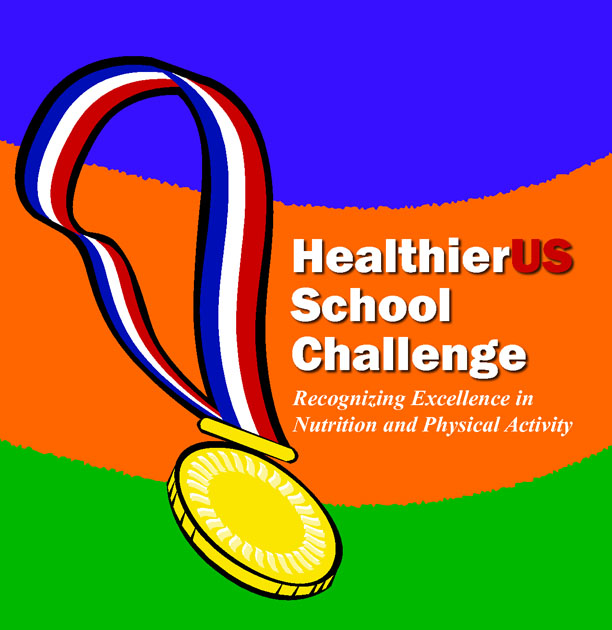 FFVP guidelines support efforts of school’s Wellness Policy

Get Local Support
To access local resources, banners, brochures, flyers, posters, speakers, training and funding opportunities, register to become a Hawaii 5210 school at http://www.hawaii5210.com
Mahalo!
Contact Information
Al Tachibana
Fresh Fruit & Vegetable Program
650 Iwilei Road, Suite 270 
Honolulu, HI  96817
alvin.tachibana@k12.hi.us
Office: 808-587-3600
Any FFVP Q & A / Discussion